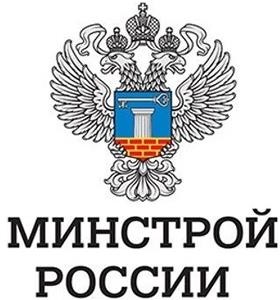 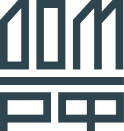 Инфраструктурные облигации
Механизм льготного финансирования инфраструктуры для жилищного строительства
и развития городской среды

Постановление Правительства от 31.12.2020 №2459
Схема механизма
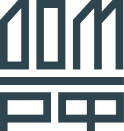 Федеральная субсидия
на выплату купонного дохода (ключевая ставка ЦБ РФ)
1
2
3
Льготная ставка
Рыночная ставка
Поручительство
Рыночные  инвесторы
СОПФ
Заемщик
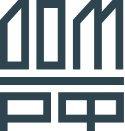 Платежи по займам  (обеспечение по проекту)
Этапы работы проекта:
СОПФ1 привлекает финансирование за счет размещения облигаций под поручительство ДОМ.РФ
СОПФ выдает займы под обеспечение юридическим лицам
Строительство (реконструкция) инфраструктуры за счет займов:
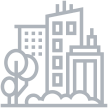 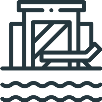 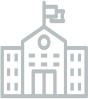 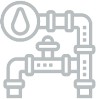 Подвижной
состав
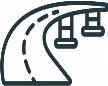 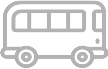 Туристическая	ИТ
Благоустройство
Социальная
Инженерная
Транспортная
Варианты применения механизма инфраструктурных облигаций
Строительство инфраструктуры  в жилищных проектах
и наемных домах
Строительство инфраструктуры  через концессии / ГЧП
Строительство инфраструктуры
вне жилищных проектов
Тип проекта
ДО субъекта РФ / Любое юр. лицо,
в т.ч. РСО, ГУП, МУП
ДО субъекта РФ / Застройщик /  ГУП, МУП
Концессионер / Частный партнер
Заемщик
Продажа жилых площадей (после  погашения кредита от банка на  жилье) или
Коммерческая выручка от  использования объекта*
Бюджет субъекта РФ с учетом
реализации проекта или
Коммерческая выручка от  использования объекта
Платежи публичной стороны
Коммерческая выручка от  использования объекта
Источник
погашения займа
До 15 лет
До 20 лет*
До 20 лет
Срок займа
До 30 лет
> 300 млн руб.
Сумма займа
1 СОПФ – дочернее общество ДОМ.РФ
*Для наемных домов
Текущий статус реализации Механизма
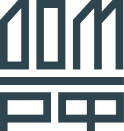 131 проект
Всего инфраструктурных проектов
Исполнено КПЭ национального проекта «Жилье и городская среда» в 2021 г.  по объему выпуска инфраструктурных облигаций:
Сентябрь 2021 – выпуск облигаций с купоном 8,00% годовых на 10 млрд руб.
Декабрь 2021 – выпуск облигаций с купоном 9,05% годовых на 10 млрд руб.
Октябрь 2022 – выпуск облигаций с купоном 9,90% годовых на 15 млрд руб.
Декабрь 2022 – выпуск облигаций с купоном 9,95% годовых на 10 млрд руб.
Выпуск облигаций СОПФ признан
«Социальными облигациями года»
на премии Cbonds Awards-2021
506,3 млрд руб.
Бюджет инфраструктурных
проектов
95,1 млн кв. м.
Ввод жилья
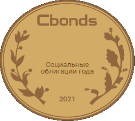 47
Количество регионов
300 млрд руб.
объем инвестиций
Одобренные проекты
36 проектов
Одобрено на ПК
119,5 млрд руб.
Сумма одобренных займов
30,8 млн кв. м
Ввод жилья
19
Количество регионов
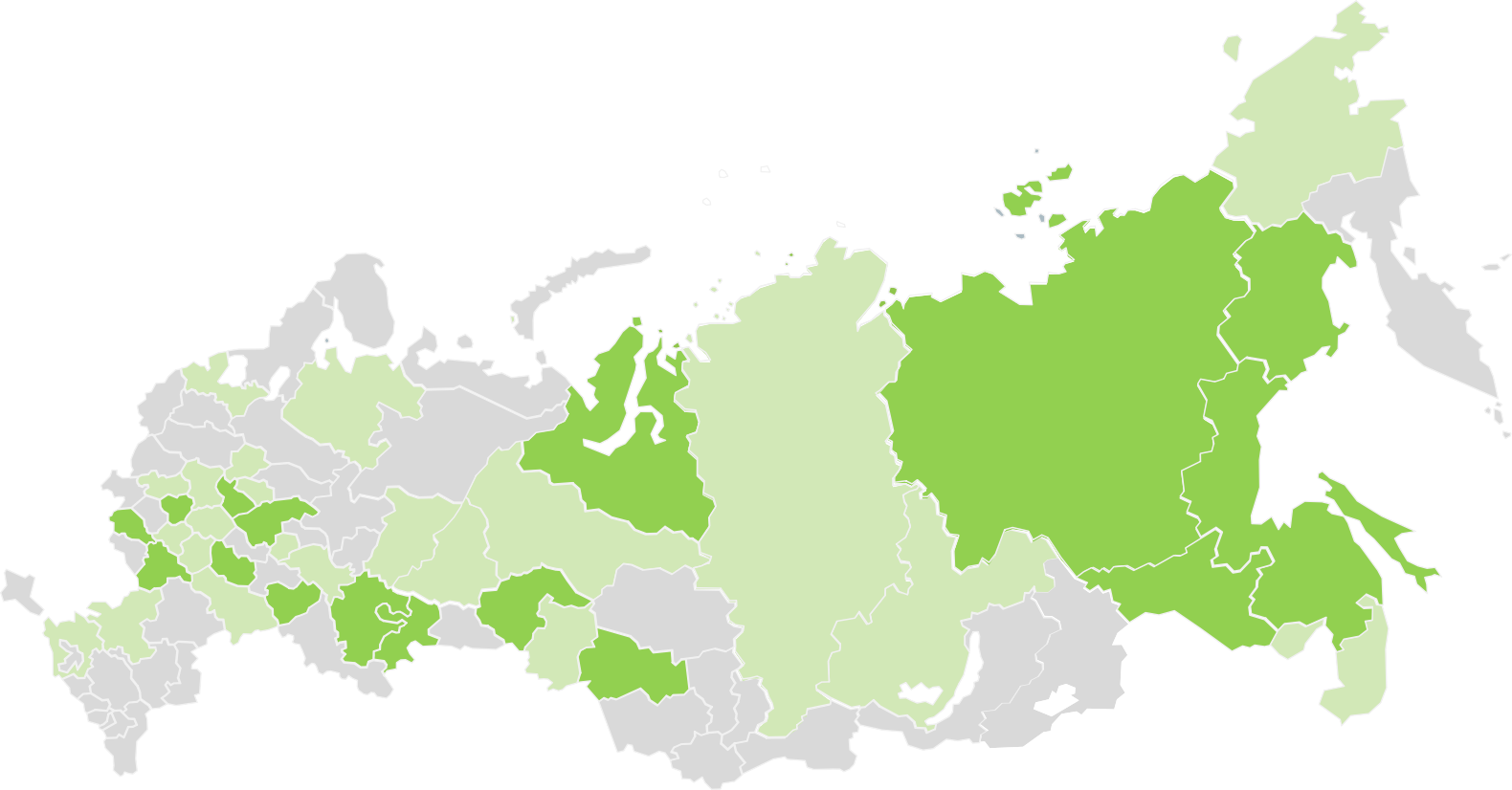 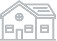 Жилищная
Социальная
Подвижной
состав
Транспортная
Инженерная
Одобренные проекты
Проекты в проработке
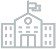 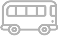 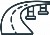 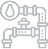 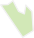 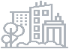 Благоустройство
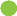 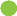 Одобрены проекты: Челябинская, Тульская, Тюменская, Курская, Сахалинская, Магаданская, Нижегородская,  Новосибирская, Самарская, Воронежская, Амурская, Владимирская, Пензенская, Липецкая области, ЯНАО,  Республики Якутия, Башкортостан, Хабаровский край, г. Санкт-Петербург, г. Москва.
Основные условия механизма
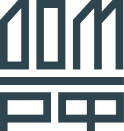 Строительство инфраструктуры
Строительство инфраструктуры
вне жилищных проектов
Строительство инфраструктуры  через концессии / ГЧП
Показатель
в жилищных проектах и наемных  домах
Инженерная, социальная и
транспортная инфраструктура в рамках  проекта жилищного строительства (вкл.  ИЖС)
Наемные дома
Инфраструктура для обеспечения  жилищного строительства:
инженерная, социальная, транспортная,  подвижной состав
Территориальная инфраструктура:
ЖКХ, социальная, туристическая,  транспортная, благоустройство и
освещение, информационные технологии,
подвижной состав
Инфраструктура для обеспечения
жилищного строительства:
инженерная, социальная, транспортная,  подвижной состав
Типы
инфраструктуры
Территориальная инфраструктура:
ЖКХ, социальная, туристическая,
транспортная, благоустройство и
освещение, информационные технологии,
подвижной состав
3 – 15 лет
до 20 лет - для наемных домов*
Срок реализации  проекта
3 – 15 лет
3 – 49 лет
Экономическая эффективность
Для ДО субъекта
жилищная инфр-а ≥ 1,1х
городская инфр-а ≥ 1,0х
Для иных юр. лиц ≥ 1,1х
DSCR в среднем за каждые два  года в период погашения займа  1,2х > DSCR ≥ 1,05х
Общий LLCR (проектное
финансирование + инфр-ный заем)
1,25х > LLCR ≥ 1,1х
Финансовая
устойчивость
Гос. гарантия субъекта РФ (100%)
Сочетание гос. гарантии субъекта РФ  и гарантии / поручительства
институтов развития (не менее  100% в совокупности)
Поручительство организации,  имеющей действующий рейтинг  долгосрочной кредитоспособности не  ниже уровня ААА по национальной  шкале (100%)
Гос. гарантия субъекта РФ (90%) и
поручительство ДОМ.РФ (10%) или
Сочетание гос. гарантии субъекта РФ  и гарантии / поручительства
институтов развития (не менее  100% в совокупности)
Обеспечение  займа
(любой из  указанных  вариантов)
Финансовые обязательства
публичной стороны
Наличие подтвержденного  проектного финансирования
Ввод жилой площади от 50 тыс. кв. м. или
комплексное развитие территории
Для наемных домов общая площадь жилых
помещений составляет не менее 5 тыс. кв. м.
Долг субъекта РФ не более 75% собственных доходов
(без учета долга по инфраструктурным бюджетным кредитам)
Доля собственных средств  (от полной стоимости проекта,  не включая кап.грант)
– Для всех проектов ≥ 10%
Дополнительные  условия
Возможные схемы реализации механизма
Строительство инфраструктуры в жилищных проектах (II раздел ПП 2459)
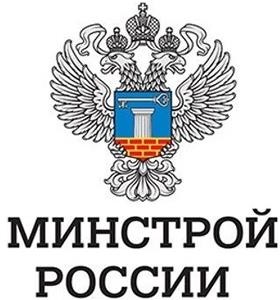 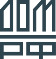 Финансирование застройщика через  дочернее общество субъекта РФ
1	2
Прямое финансирование застройщика
СОПФ
СОПФ
Целевой  заем
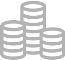 Межкредиторское соглашение,
расширенное банковское сопровождение*
Межкредиторское соглашение,
расширенное банковское сопровождение*
ДО субъекта
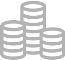 Инфраструктурный  заем
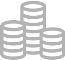 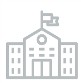 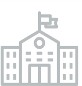 Инфраструктурный  заем
Социальная  инф-ра
Социальная  инф-ра
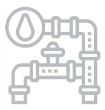 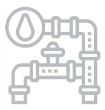 Банк
Застройщик
Банк
Застройщик
Инженерная  инф-ра
Инженерная  инф-ра
Проектное
финансирование
Проектное
финансирование
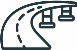 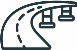 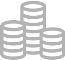 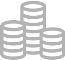 Дорожная  инф-ра
Дорожная  инф-ра
Возвратность
Продажа жилых площадей
Основное обеспечение
По инфраструктурному займу (один из указанных вариантов)
Государственная гарантия субъекта РФ (90%) и поручительство АО
«ДОМ.РФ» (10%)
Государственная гарантия субъекта РФ и гарантия/поручительство  института развития (100% в совокупности)
Возвратность
Продажа жилых площадей
Основное обеспечение
По целевому займу (один из указанных вариантов)
Государственная гарантия субъекта РФ (90%) и поручительство АО
«ДОМ.РФ» (10%)
Государственная гарантия субъекта РФ и гарантия/поручительство  института развития (100% в совокупности)
По инфраструктурному займу
Последзалог обеспечения в рамках проектного финансирования,  залог объектов инфраструктуры, поручительство материнской  компании
* расширенное банковское сопровождение осуществляется только от Банк ДОМ.РФ
Возможные схемы реализации механизма
Строительство инфраструктуры вне жилищных проектов (III раздел ПП 2459)
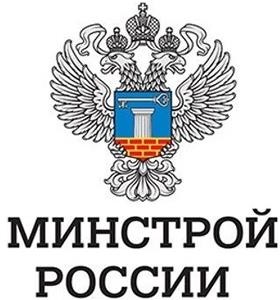 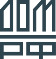 Финансирование юридического лица через  дочернее общество субъекта РФ
Прямое финансирование дочернего общества  субъекта РФ или иного юридического лица
1
2
СОПФ
СОПФ
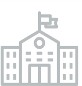 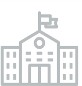 Целевой  заем
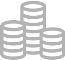 Социальная  инф-ра
Социальная  инф-ра
Расширенное
банковское сопровождение*
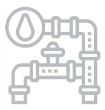 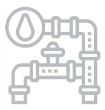 Расширенное
банковское сопровождение*
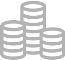 Инженерная  инф-ра
ДО субъекта
Инфраструктурный  заем
Инженерная  инф-ра
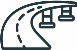 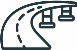 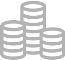 Дорожная  инф-ра
Дорожная  инф-ра
Инфраструктурный  заем
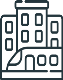 ДО субъекта /  Иное юр. лицо
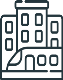 Банк
Городская  инф-ра
Городская  инф-ра
Банк
Застройщик
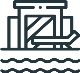 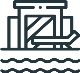 Туристическая  инф-ра
Туристическая  инф-ра
ИТ инф-ра
ИТ инф-ра
Возвратность
Платежи от субъекта, коммерческая выручка от эксплуатации объектов
Основное обеспечение
По инфраструктурному займу (один из указанных вариантов)
Государственная гарантия субъекта РФ (100%)
Государственная гарантия субъекта РФ и гарантия/поручительство  институтов развития (не менее 100% в совокупности)
Для иных юр. лиц - поручительство организации, имеющей действующий  рейтинг долгосрочной кредитоспособности не ниже уровня ААА по
национальной шкале (100%)
Возвратность
Платежи от субъекта, коммерческая выручка от эксплуатации объектов
Основное обеспечение
По целевому займу (один из указанных вариантов)
Государственная гарантия субъекта РФ (100%)
Государственная гарантия субъекта РФ и гарантия/поручительство  институтов развития (не менее 100% в совокупности)
По инфраструктурному займу
Залог земельных участков, залог объектов инфраструктуры,
поручительство материнской компании и иное обеспечение
* расширенное банковское сопровождение осуществляется только от Банк ДОМ.РФ
Возможные схемы реализации механизма
Строительство инфраструктуры в рамках концессий/ГЧП (IV раздел ПП 2459)
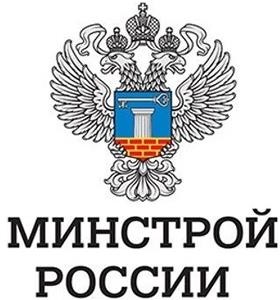 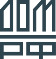 Финансирующая  организация
Кредит
по рыночной ставке
СОПФ
Заём
по льготной ставке
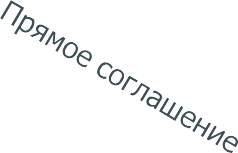 Финансирование
проекта
Возврат займов
Потребители услуг
Выручка от использования  объекта на платной основе  (тарифный платеж)
Субъект
(Концедент / ПП1)
Концессионер/  ЧП2
Финансовые обязательства по
возмещению расходов Концессионера/ЧП,  предоставление земельного участка для
реализации проекта
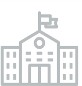 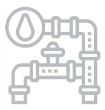 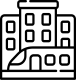 Строительство,  эксплуатация созданных  объектов
Городская  инф-ра
Социальная Инженерная  инф-ра	инф-ра
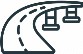 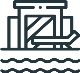 Дорожная  инф-ра
Туристическая  инф-ра
ИТ инф-ра
Возвратность
Платежи от субъекта и (или) коммерческая выручка от эксплуатации объектов
Основное обеспечение
Залог прав по концессионному соглашению и (или) о ГЧП, прямое соглашение и компенсация расторжения
1 ПП – Публичный партнер  2 ЧП – Частный партнер
Процедура отбора проектов
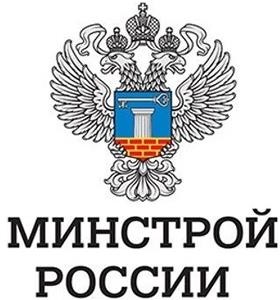 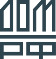 в целях предоставления инфраструктурного займа
Тип проекта
(II, III / IV раздел Правил)
Этап	Участник	Функция
1
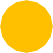 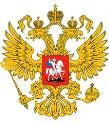 Заявка от Заемщика (Застройщик / ЮЛ / Частный  Партнер/ Концессионер)
Ходатайство высшего исполнительного органа  субъекта РФ по Проекту
Подача заявки	Субъект РФ
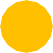 Экспертное заключение
Заключение о целесообразности финансирования Проекта
Кредитный анализ и описание коммерческих рисков (расчет  финансовой устойчивости или социально-экономической  эффективности Проекта)
Строительные, правовые и иные применимые риски
Основные условия займа
Согласование экспертного заключения коллегиальными  органами управления АО ДОМ.РФ
2
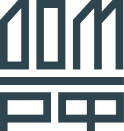 ДОМ.РФ
Экспертиза проекта
Решение об отборе проекта
Рекомендация о выдаче государственной гарантии  субъектом РФ по инфраструктурному займу (для  проектов, обеспечиваемых государственной гарантией)
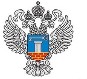 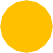 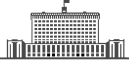 3
Решение об отборе
Правительственная  комиссия
Минстрой России  (по поручению  Правкомиссии)
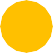 4
Заключение договора займа
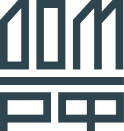 ДОМ.РФ и СОПФ
Выдача займа
Снятие отлагательных условий
Субъект РФ  Институты развития
Коммерческие  организации1
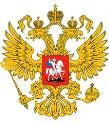 Заключение договора о предоставлении
государственной гарантии/ независимой гарантии/  поручительства (для проектов, обеспечиваемых гарантией  или поручительством)
Предоставление иного обеспечения, предусмотренного  проектом
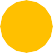 5
Оформление  обеспечения
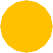 6
Открытие
финансирования  по займу и
сопровождение займа
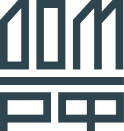 ДОМ.РФ и СОПФ
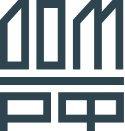 Контроль за целевым использованием средств
(в т.ч. расширенное банковское сопровождение, строительный контроль)
1 Коммерческие организации, имеющие рейтинг долгосрочной кредитоспособности не ниже уровня «ААА (RU)» / «ruAAA»
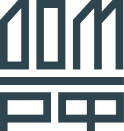 Приложение
СТРОИТЕЛЬСТВОИНФРАСТРУКТУРЫ «ЖИЛОГО КОМПЛЕКСА «ЯБЛОНЕВЫЕ САДЫ»В Г. ВОРОНЕЖВоронежская область
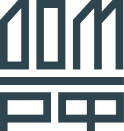 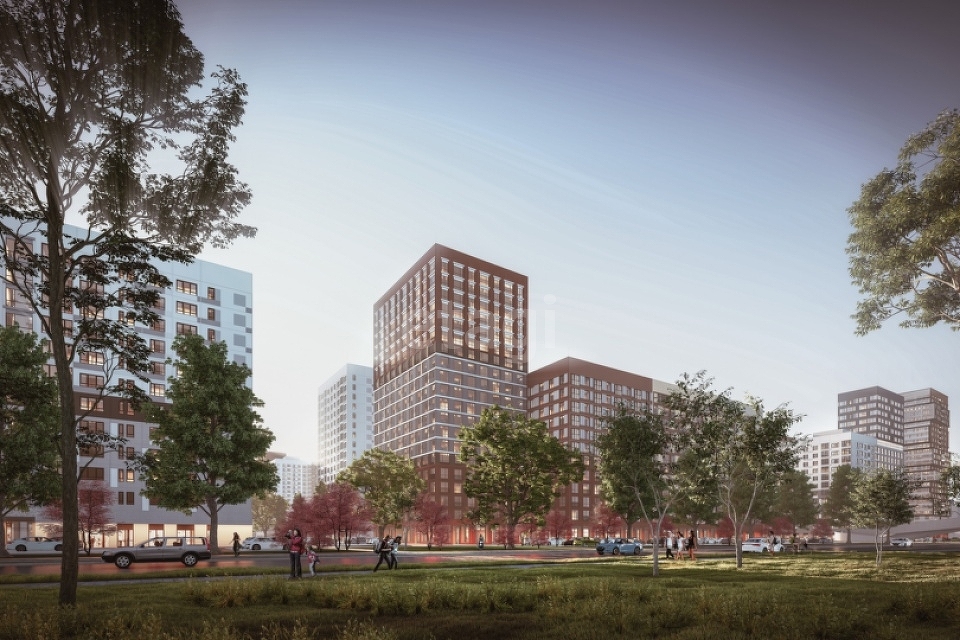 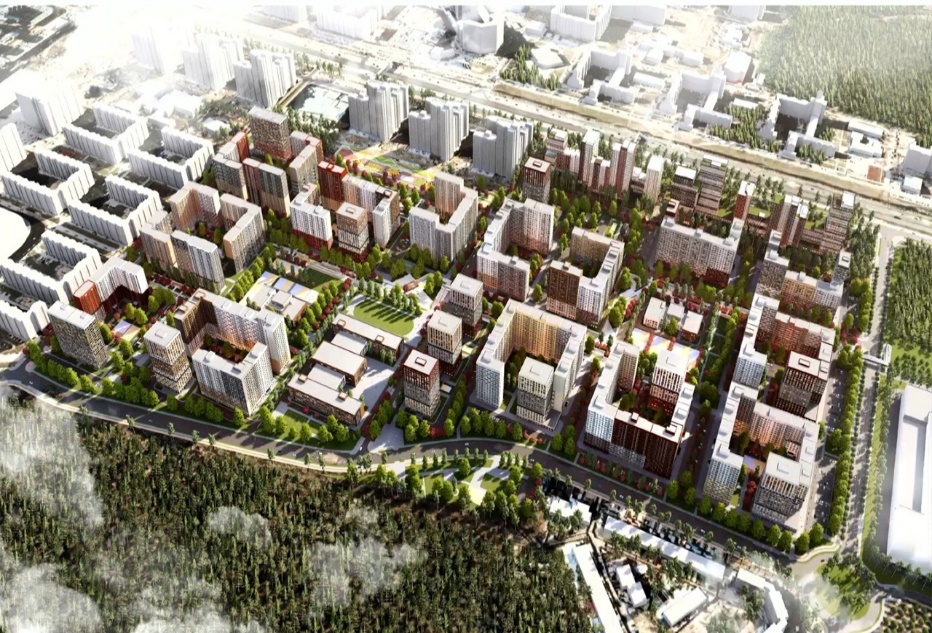 Ссылки на открытые источники
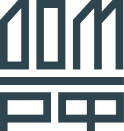 Почта
infrabonds_project@domrf.ru
Для взаимодействия в рабочем порядке

Официальный сайт АО «ДОМ.РФ»
https://дом.рф/
Вся актуальная информация про различные меры поддержки

Официальный сайт ООО «СОПФ Инфраструктурные облигации»
https://сопф.дом.рф/
Вся актуальная информация про механизм

Официальный сайт Министерства строительства РФ – «Межведомственная комиссия»
https://www.minstroyrf.gov.ru/trades/zhilishnaya-politika/Informatsiya-o-mezhvedomstvennoy-komissii/
Вся актуальная информация по принятым решениям Межведомственной комиссии

Ходатайство на рассмотрение проекта
https://сопф.дом.рф/src/uploads/docs/hodatajstvo-o-finansirovanii-stroitelstva-dlya-regionov.docx
Заполняется субъектом РФ (подписывается высшим исполнительным органом государственной власти субъекта РФ )

Заявление на предоставление займа
https://сопф.дом.рф/src/uploads/docs/zayavlenie-na-poluchenie-zajma-vf.docx
Заполняется заемщиком

Паспорт проекта
https://сопф.дом.рф/src/uploads/docs/pasport-proekta-zhilishchnogo-stroitelstva-vf.xlsx
Заполняется заемщиком

Постановление Правительства №2459
http://www.consultant.ru/document/cons_doc_LAW_373556/
Нормативное регулирование механизма «Инфраструктурные облигации»

Постановление Правительства №439
http://www.consultant.ru/document/cons_doc_LAW_380494/
Нормативное регулирование предоставление субсидии на компенсацию купонного дохода в рамках механизма «Инфраструктурные облигации»